Figure 1. Excerpts from the simulated mortality experience in the contrasted (‘organ intact’ vs ‘organ removed’) ...
Int J Epidemiol, Volume 43, Issue 3, June 2014, Pages 949–961, https://doi.org/10.1093/ije/dyu105
The content of this slide may be subject to copyright: please see the slide notes for details.
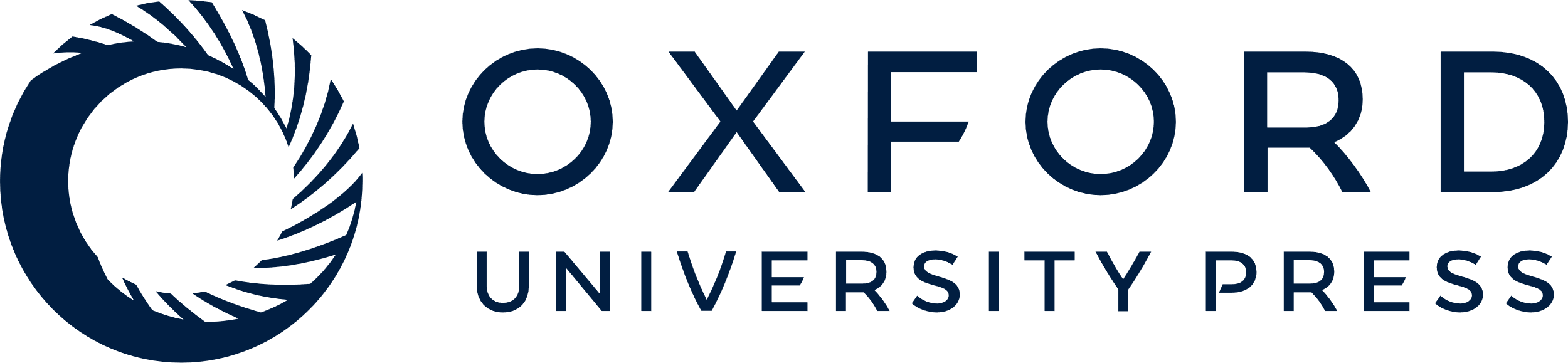 [Speaker Notes: Figure 1. Excerpts from the simulated mortality experience in the contrasted (‘organ intact’ vs ‘organ removed’) states. Hypothetical lifelines were generated to have an average mortality rate of 3785 deaths in (10 951 × 2.93 = 32 086) patient-years (PY), i.e.,11.8 per 100 PY (as in the actual nephrectomy study1), but with no variation over years of follow-up, and no difference (other than random) between states (‘name intact’ or ‘name removed’). We constructed the dataset by first generating names for 10 951 fictional persons, then distributing the numbers of new cohort entries in a smooth decreasing pattern over the 11 calendar years, and then applying the death rate of 11.8 per 100 PY to the various resulting lengths of available follow-up, until the total number of deaths matched the reported 3785 and the number of PY of follow-up matched the reported 32 086. The 10 951 hypothetical lifelines (3785 completed, 7166 censored) were then ordered from shortest to longest. Finally, starting from the day of return to dialysis and working forward, each follow-up day a number of persons were chosen randomly from among those who had not already been selected, were still alive and were being followed that day. These persons were designated to undergo an electronic ‘removal’ whereby, within the database, just their names (not their failed transplants) were (electronically rather than surgically) removed. The timings of these ‘removals’ (3471 in all) were set so that the median and quartiles of the delay between return to dialysis and becoming nameless matched the delays in the article. The selections, made by a random number generator in 2012, were made blindly, in a retroactive lottery, applied in a forward direction, beginning in January 1994, to lifelines that had already run up to December 2004. Just as in Leibovici16 and in Turnbull et al.,17 these interventions were limited to the 2012 computer file, and could not have affected the comparative mortality rates. Shown are 30 such lifelines selected systematically from these 10 951 ordered hypothetical ones, with a completed lifeline indicated by a single straight line, and a censored one by a pair of lines forming an arrowhead. The timing of the name removal is indicated by an x, and the post-intervention PY by red rather than grey boundary lines.


Unless provided in the caption above, the following copyright applies to the content of this slide: © The Author 2014; all rights reserved. Published by Oxford University Press on behalf of the International Epidemiological Association]